夏休み自由学習ノート
年　　組　　名前
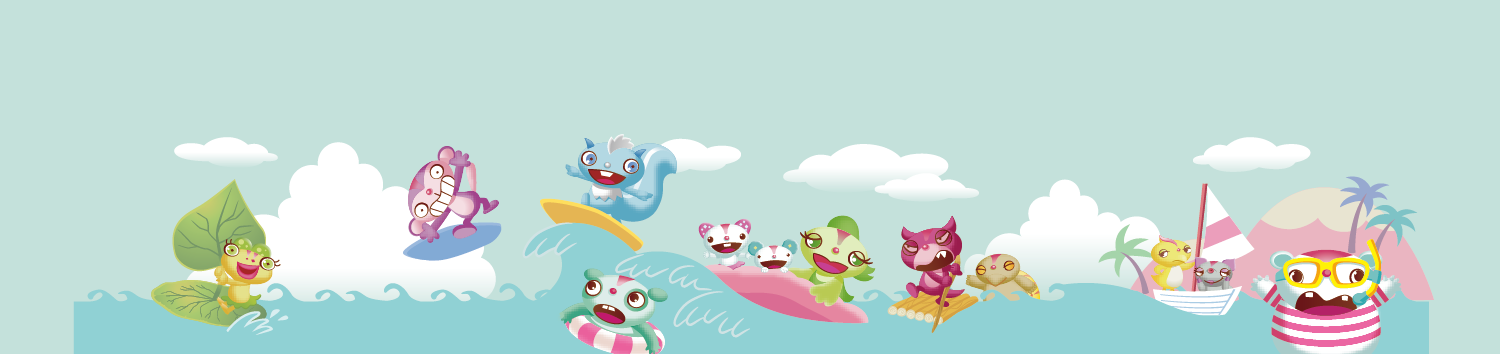 １日１０分！ まなびラリーに挑戦！
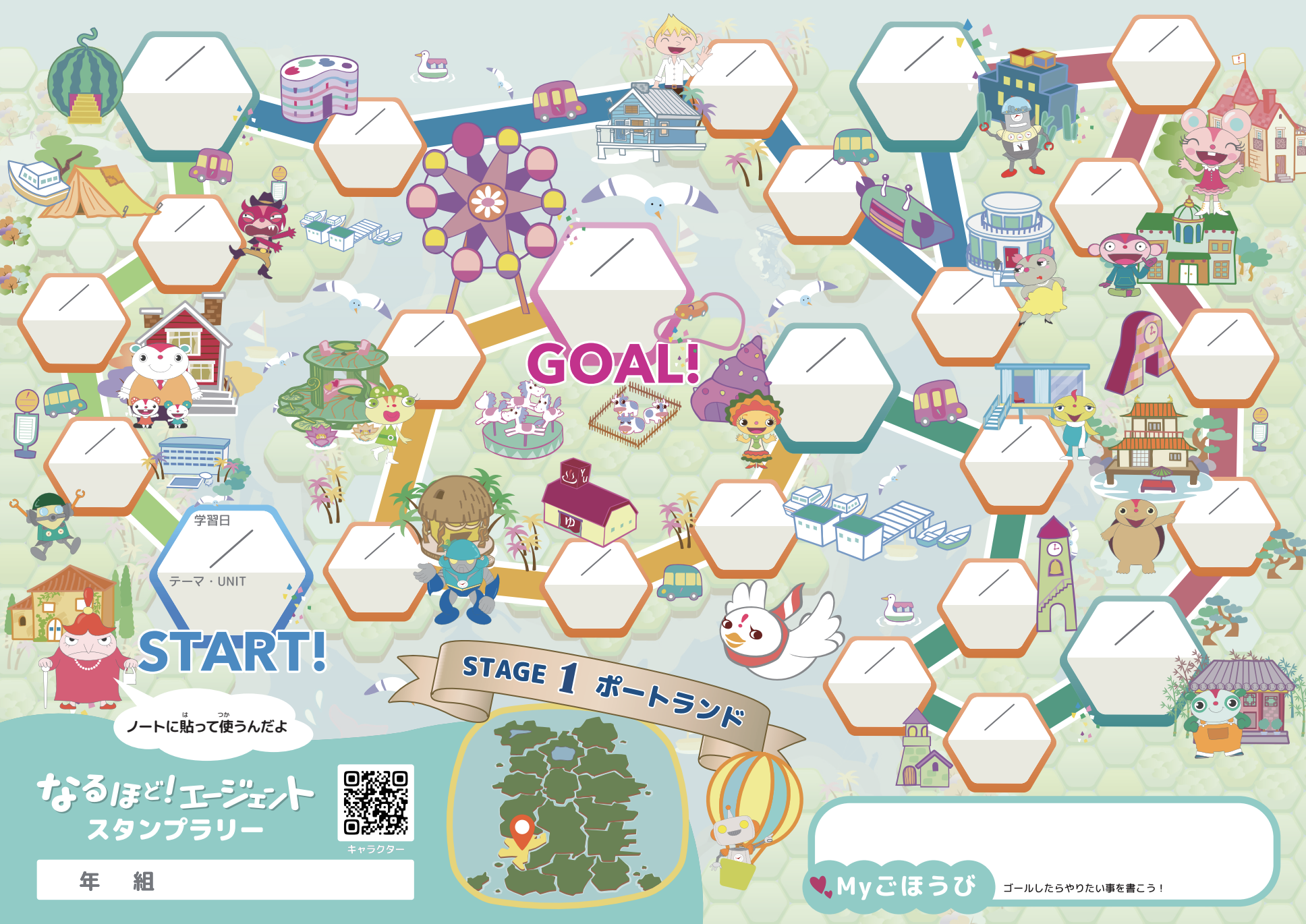 STAGE１を
クリアしたら、
STAGE2へ
Go！
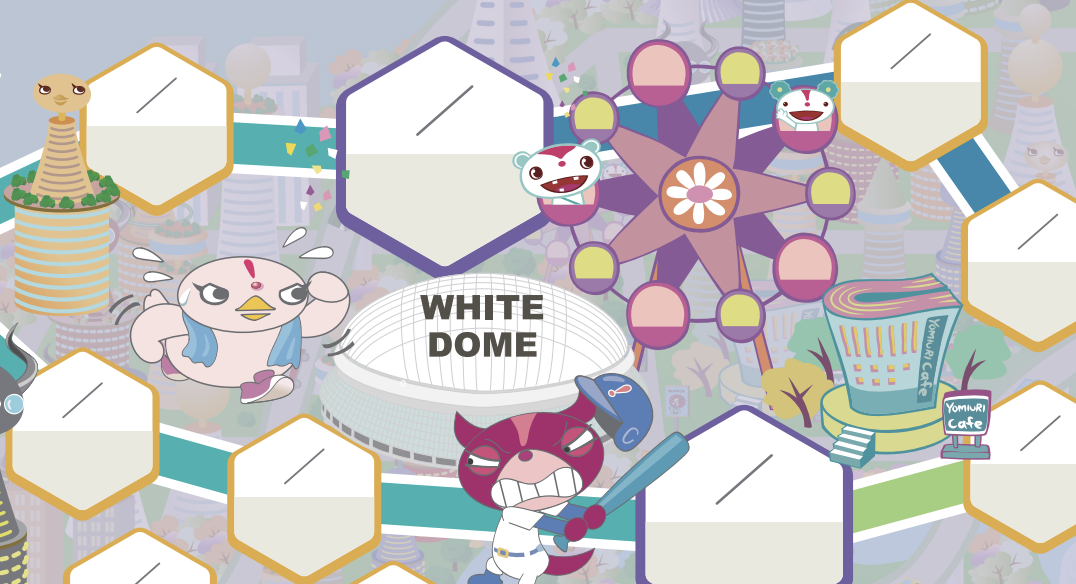 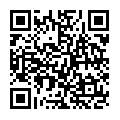 こんなことを学んでみよう！
英語を学ぼう！　声に出して練習しよう！（1Unit 5分）












いろんな教科を学ぼう！　「なるほど！ふしぎ！シート」に記録しよう！（1動画 5分）
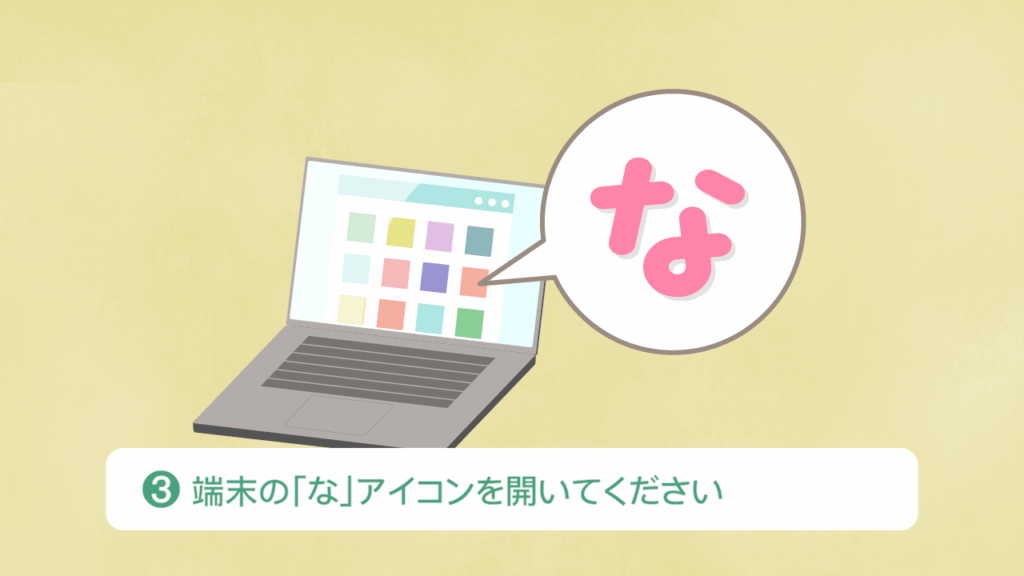 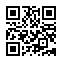 学校で配られたIDとパスワードでログインしよう！
  　　このIDとパスワードでも入れるよ。
　　　ID　　　　　　　パスワード
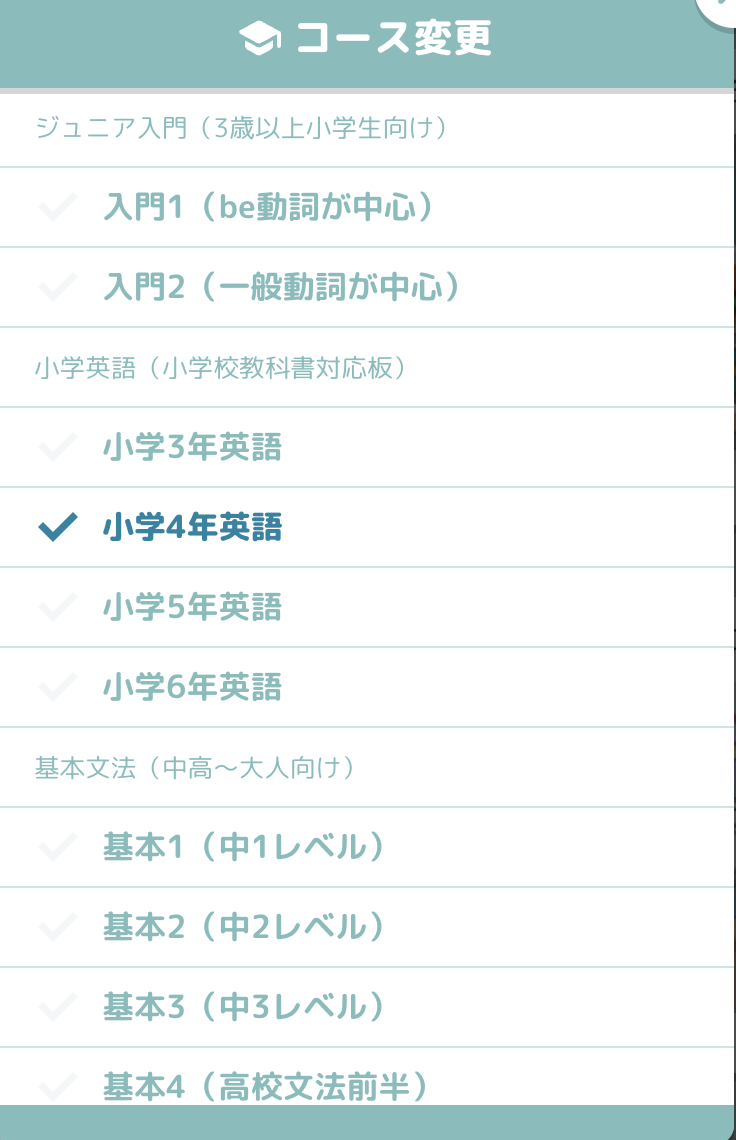 小学1,2年生
右上からコースを選ぶよ。
小学3〜6年生
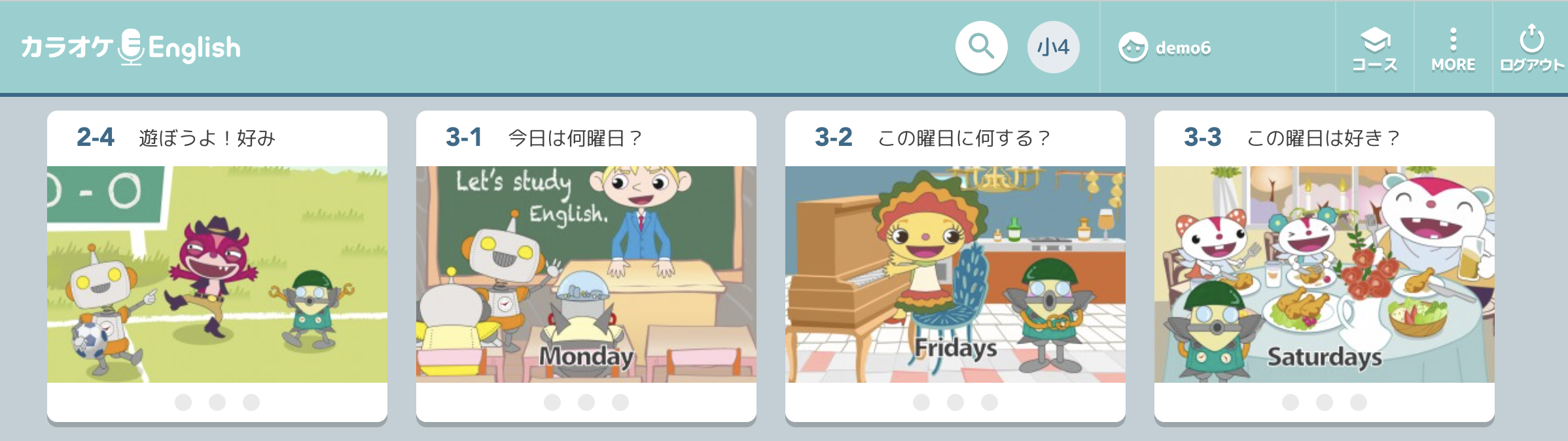 中学生・英検取得希望者
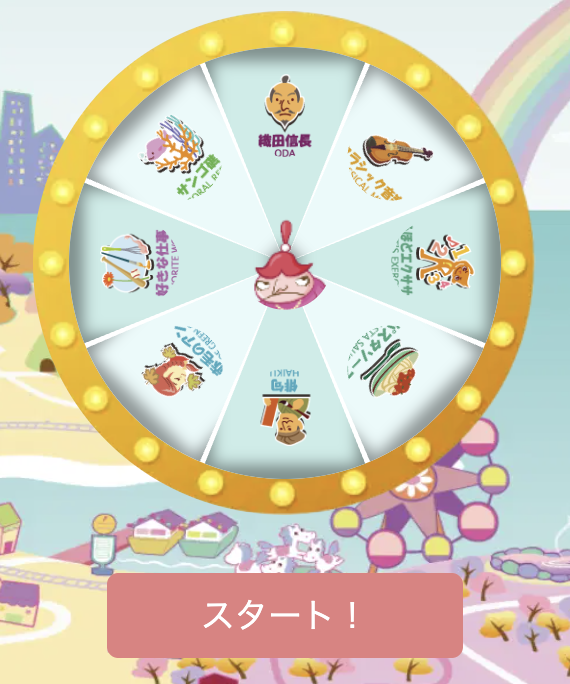 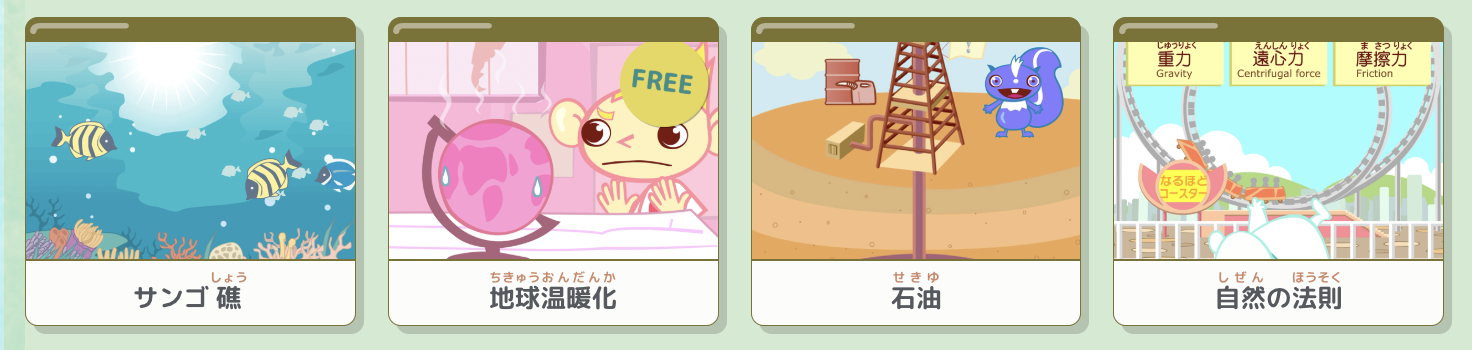 ルーレットでも
動画を選べるよ！
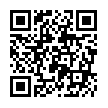 QR
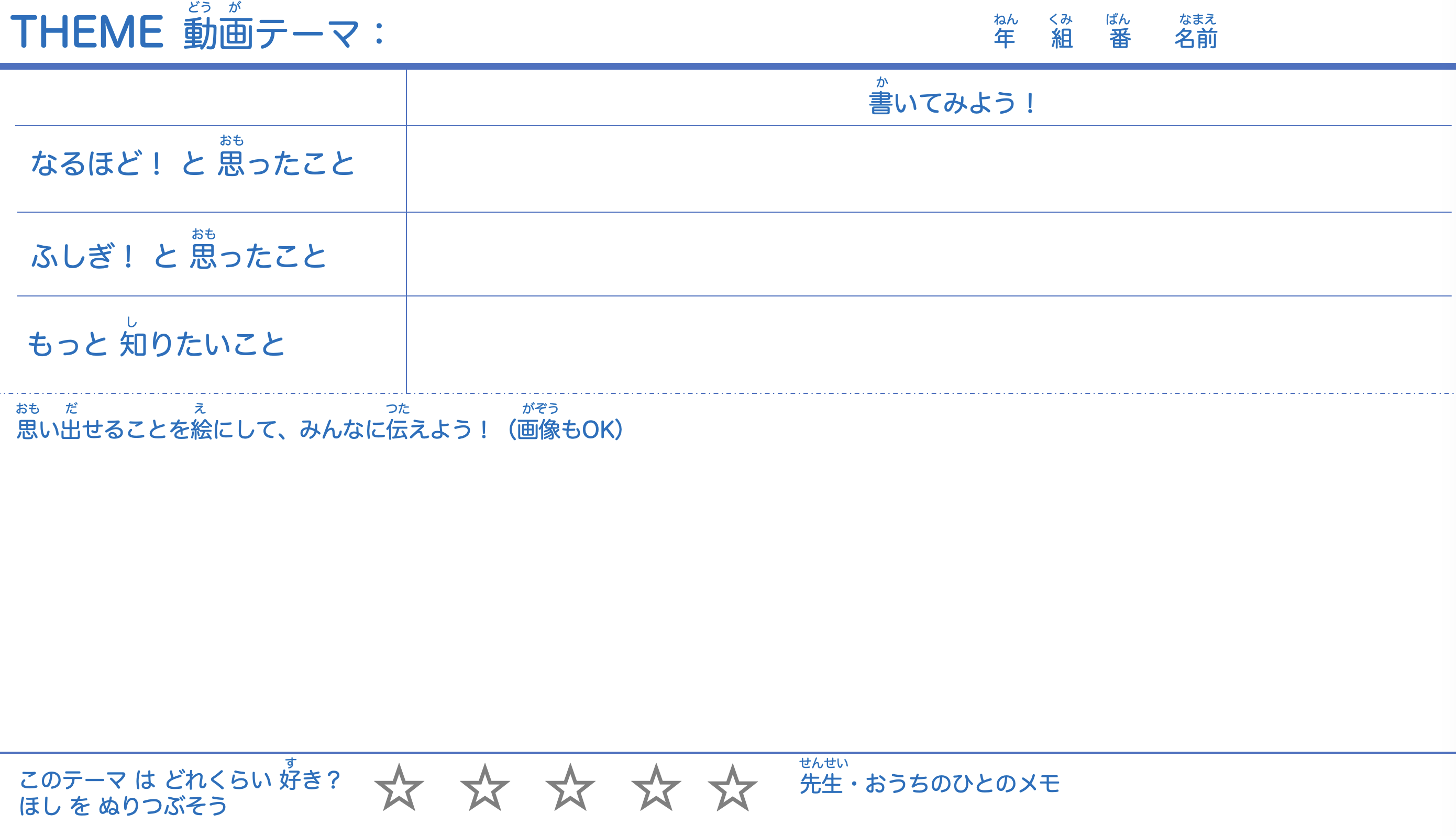 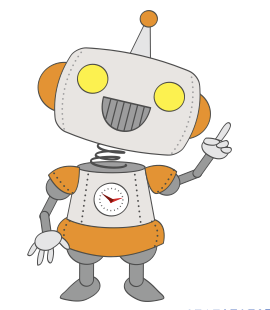 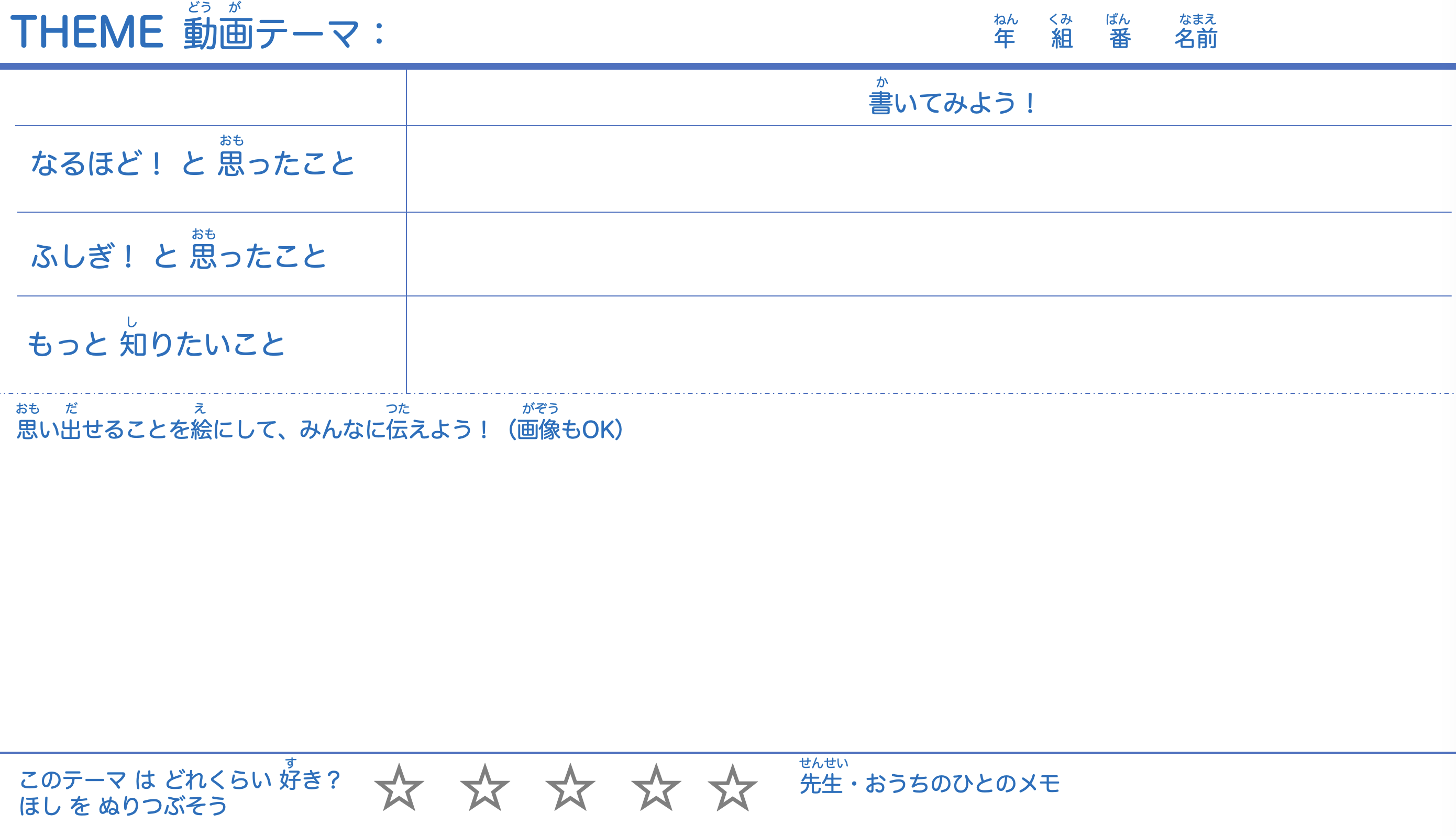 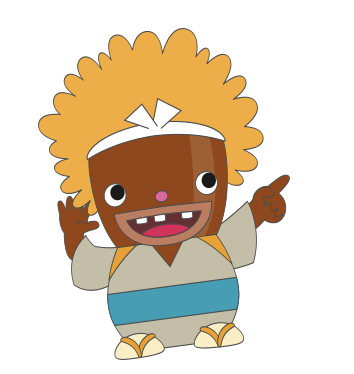 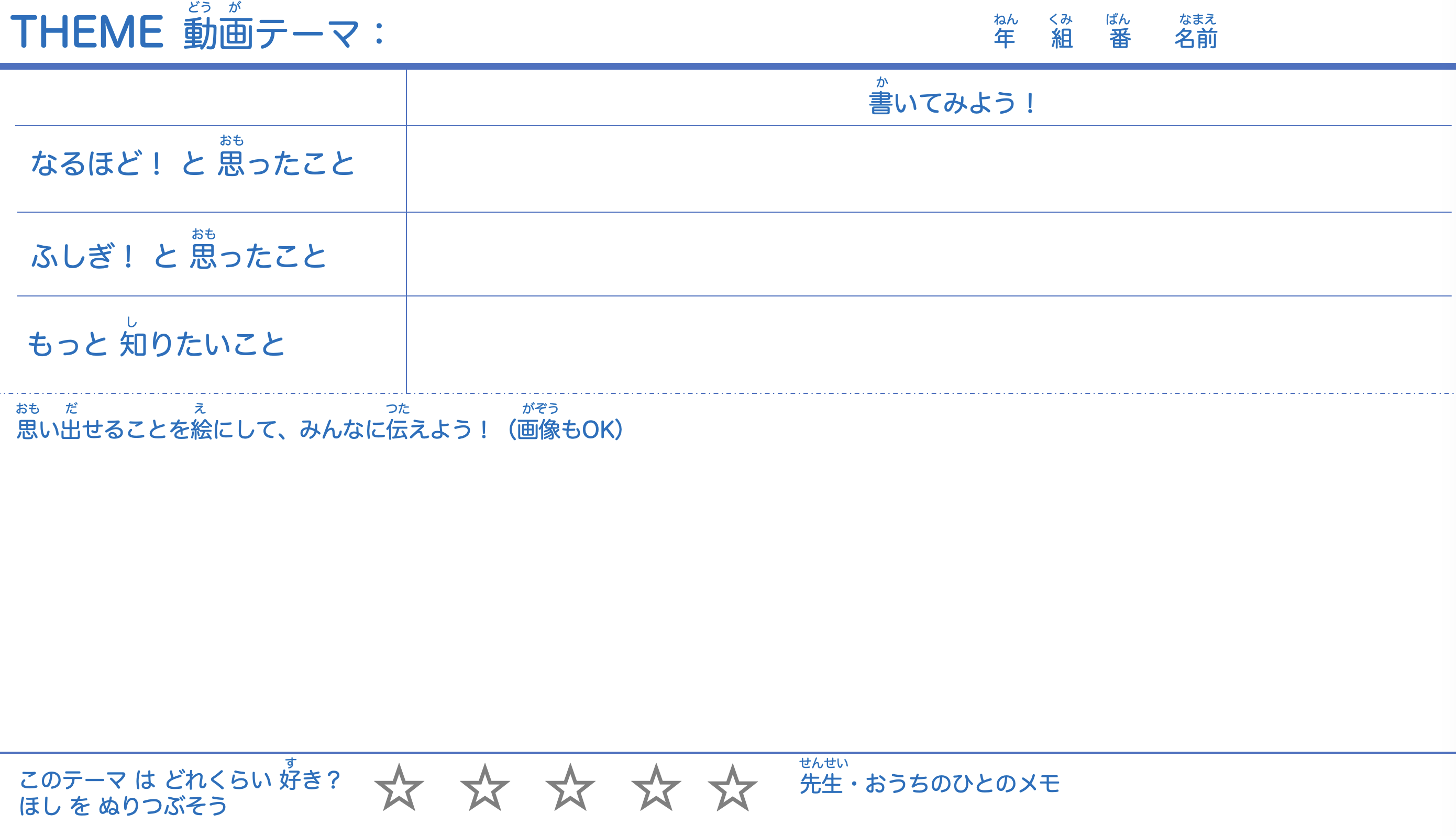 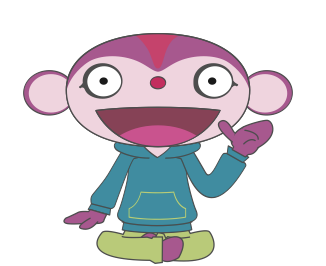